Вопросы лекции:
1. Собственные источники формирования имущества кооператива.
2. Заемные источники формирования имущества кооператива.
3. Особенности формирования фондов кооператива: паевого, неделимого, резервного и пр.
Тема: Источники формирования имущества сельскохозяйственного потребительского кооператива
Вопрос 1. Собственные источники формирования имущества кооператива

Право оперирует понятием «имущество», определяя его как комплексный объект правовых отношений.

Имущество – это вещи, т. е. материальные объекты, и имущественные права лиц – участников правовых отношений, а именно права требования, составляющие его активы. Для осуществления своей деятельности кооператив владеет, пользуется и распоряжается имуществом, принадлежащим ему на праве собственности, либо использует имущество на иных правовых основаниях.
Статья 34 Федерального закона «О сельскохозяйственной кооперации» от 08.12.1995 года №193-ФЗ источники формирования имущества кооператива делят на два вида:
Собственные источники.
2) Заемные (привлеченные) источники.
Некоторые специалисты в отдельную группу выделяют целевые бюджетные источники формирования имущества кооператива.
Эта классификация источников лежит в основе построения пассива бухгалтерского баланса кооператива.
В соответствии с законом «О СХК» собственные источники формирования имущества кооператива включают:
1) паевые взносы, 
2) доходы от собственной деятельности,
3) доходы от размещения своих средств в банках, 
4) доходы от ценных бумаг и другие.

Кооператив является собственником имущества, переданного ему в качестве паевых взносов, а также имущества, произведенного и приобретенного кооперативом в процессе его деятельности.
Классификация источников формирования имущества классической коммерческой организации (ООО)
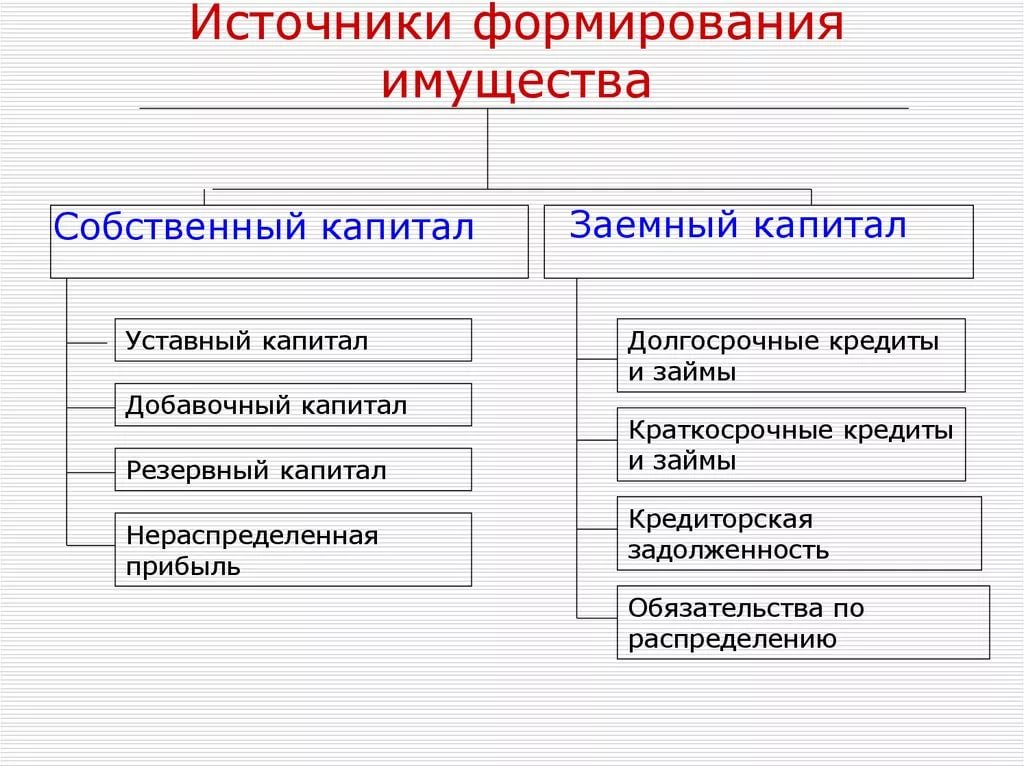 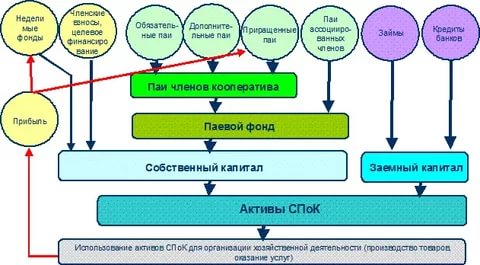 Варианты формирования материально-технической базы СХК
вариант 1 – внесение земли и другого имущества (зданий, сооружений, техники, оборудования и т.д.) в качестве паевого взноса; 
вариант 2 – покупка и строительство за счет собственных, заемных и бюджетных средств необходимого оборудования, зданий, сооружений и др.; 
вариант 3 – аренда земли и другого имущества у членов кооператива или других организаций и учреждений;
вариант 4 – формирование материально-технической базы с использованием всех или не менее двух предыдущих вариантов: частично за счет внесения имущества в качестве паевого взноса, частично за счет покупки и строительства новых зданий, сооружений, техники и т.д., частично за счет аренды.
Источниками формирования собственных средств в сельскохозяйственном потребительском кооперативе являются:
- паевой фонд;
- членские взносы;
- неделимые фонды, в т.ч. резервный фонд;
- прочие фонды, создаваемые в соответствии с уставом кооператива.
Вопрос 2. Заемные источники формирования имущества кооператива

Заемные средства – это, собственно, и есть та часть имущества кооператива, которая состоит из его долгов или обязанностей (чаще всего это средства, предоставленные в кредит). Для хозяйственной деятельности заемные средства имеют определенное значение, поскольку они составляют часть оборотных средств, которая в отличие от собственных, не закрепляется в хозяйственном обороте, а участвует в нем только в течение установленного срока.
Источником заемных средств в кооперативе могут быть кредиты и займы:
- банков;
- сельскохозяйственных потребительских кредитных кооперативов;
- различных организаций;
- займы от членов и ассоциированных членов кооператива.
Кооперативам может быть оказана помощь из бюджетов разного уровня: федерального, регионального и муниципального.
Кредиторская задолженность кооператива так же является источником привлеченных средств.
Одним из основных источников средств для СХПК могут быть средства целевого финансирования.
Такие средства могут поступать от:
членов кооператива в виде вступительных и членских взносов;
государственных органов, финансирующих соответствующие целевые программы;
негосударственных организаций, выделяющих средства на определенные цели, связанные с деятельностью СПоК, и т.п.
К средствам целевого финансирования также относят:
средства, которые получены на осуществление благотворительной деятельности;
имущество, переходящее по завещанию в порядке наследования на содержание СПоК;
гранты, полученные кооперативом.
Вопрос 3. Особенности формирования фондов кооператива 

Имущество кооператива аккумулируется фондами:
- паевой фонд - сумма паев членов кооператива и ассоциированных членов кооператива в денежном выражении
резервный фонд определяется в процентном отношении к паевому фонду, и служит для покрытия непредвиденных расходов и затрат
под неделимым фондом понимается часть имущества, не подлежащая в период существования кооператива разделу на паи членов кооператива и ассоциированных членов кооператива или выплате при прекращении ими членства в кооперативе, а используется в текущей деятельности в соответствии с целевым назначением.
Самым значимым источником формирования имущества кооператива выступают паевые взносы.

Паевой взнос - имущественный взнос члена кооператива или ассоциированного члена кооператива в паевой фонд кооператива деньгами, земельными участками, земельными и имущественными долями либо иным имуществом или имущественными правами, имеющими денежную оценку. 

Паевой взнос члена кооператива может быть обязательным и дополнительным
обязательный паевой взнос - паевой взнос члена кооператива, вносимый в обязательном порядке и дающий право голоса и право на участие в деятельности кооператива, на пользование его услугами и льготами, предусмотренными уставом кооператива, и на получение полагающихся кооперативных выплат. 
   
     Суммы обязательных паевых взносов у членов кооператива должны быть разные для:
- членов кооператива – физических лиц;
членов кооператива –юридических лиц
членов кооператива–индивидуальных предпринимателей.
Паевой фонд и обязательные паевые взносы тратить на 
регистрацию кооператива нельзя! В связи с тем, что при выходе из кооператива члену кооператива возвращается размер обязательного паевого взноса, внесенный при вступлении.

дополнительный паевой взнос - паевой взнос члена кооператива, вносимый им по своему желанию сверх обязательного паевого взноса, по которому он получает дивиденды в размере и в порядке, которые предусмотрены Федеральным законом «О СХК» и уставом кооператива
обязательный паевой взнос – 
кооперативные выплаты


дополнительный паевой взнос – 
дивиденды
пай - часть имущества кооператива, отражающая размер участия члена кооператива или ассоциированного члена кооператива в образовании имущества кооператива и учитываемая в стоимостном выражении. Пай члена кооператива складывается из его паевого взноса и приращенного пая. Пай ассоциированного члена кооператива равен его паевому взносу

приращенный пай - часть пая члена кооператива, сформированная сверх его паевого взноса за счет кооперативных выплат или иных средств кооператива и погашаемая в порядке, предусмотренном настоящим Федеральным законом
ПАЙ ЧЛЕНА = паевой взнос + приращенный пай



 Пай ассоциированного члена = 
его паевому взносу



Приращенный пай члена = 
сумме кооперативных выплат
Размер паевого фонда не является величиной постоянной и может изменяться в зависимости от количества членов и ассоциированных членов, размера обязательного паевого взноса, суммы дополнительных паевых взносов. Таким образом, в отличие от хозяйственных обществ, у кооператива нет возможности определить фиксированный размер паевого фонда. В ФЗ «О сельскохозяйственной кооперации» оговаривается, что изменение числа членов кооператива или ассоциированных членов, а так же изменение размера паевого фонда не является основанием для внесения изменения в устав кооператива.
Согласно закону «О сельскохозяйственной кооперации» обязательные паевые взносы в потребительском кооперативе устанавливаются пропорционально предполагаемому объему участия члена кооператива в хозяйственной деятельности данного кооператива.
 В СПоК может быть принята следующая схема определения размера обязательного паевого взноса:
 участием в хозяйственной деятельности кооператива признается пользование услугами кооператива, приобретение в кооперативе продукции (товаров, работ, услуг), продажа кооперативу продукции (работ, услуг); 
решением общего собрания устанавливается минимальный размер обязательного паевого взноса, который дает право на вступление в кооператив, право голоса на общем собрании кооператива, право участия в управлении кооперативом, право пользования услугами кооператива в минимальном объеме;
члену кооператива не может быть предоставлено услуг кооператива (продано/куплено продукции, товаров, работ) на сумму большую, чем позволяет его размер обязательного паевого взноса.
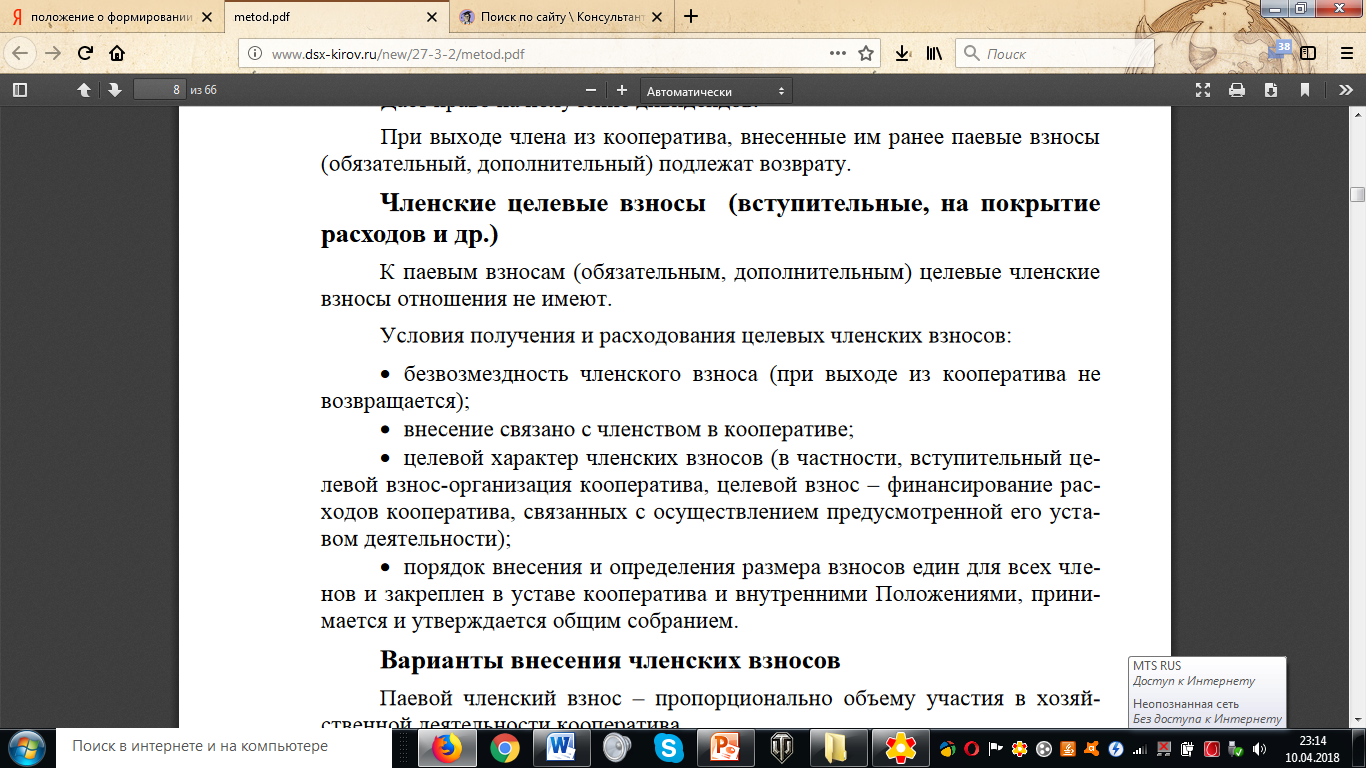 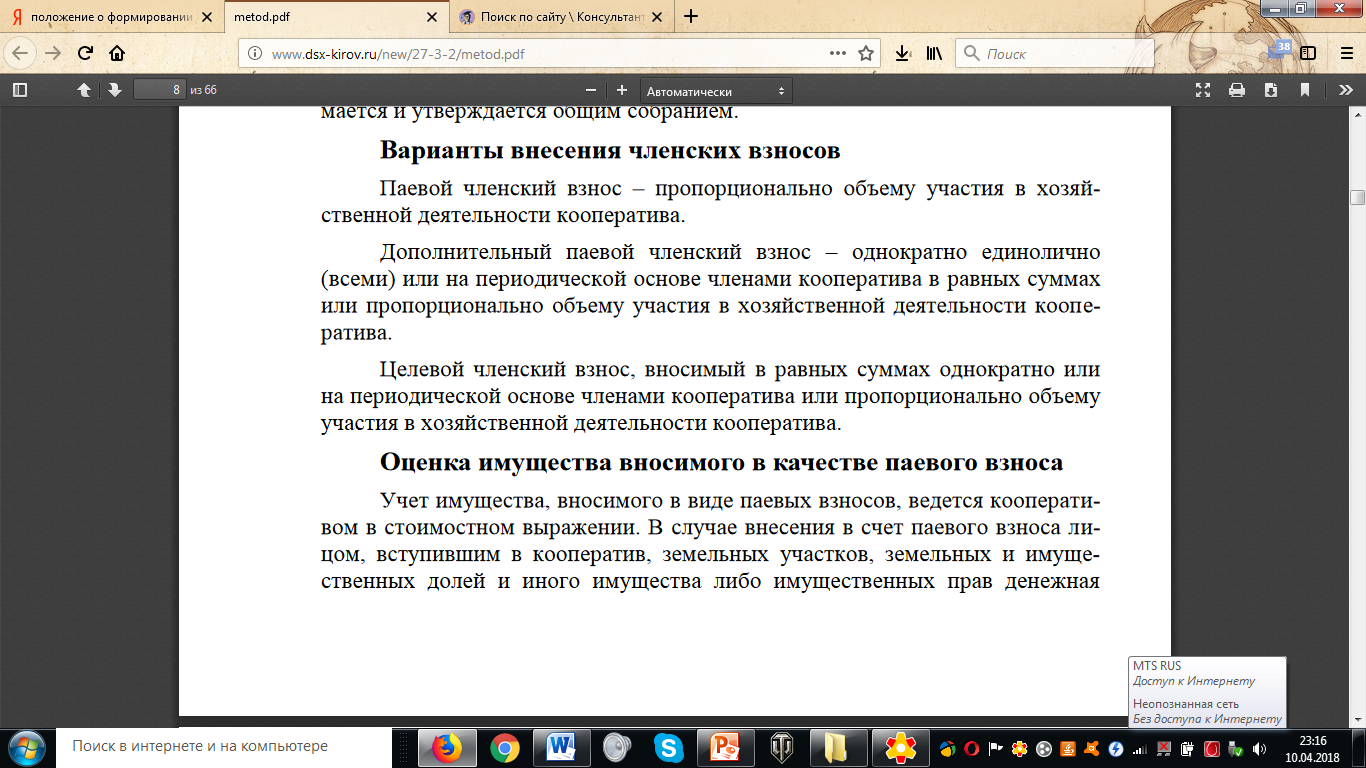 При построении системы членских и вступительных взносов необходимо обратить внимание на то, чтобы во внутренних документах кооператива (устав, положения, протоколы общего собрания) был оговорен четкий порядок их взимания и использования. 

Суммы, внесенные в качестве вступительных и членских взносов, не увеличивают сумму пая члена (ассоциированного члена) кооператива и не возвращаются при выходе (исключении) из кооператив
СХПК может создавать разные специализированные фонды: резервный фонд, страховой, гарантийный, неделимый, фонд материальной поддержки, иные фонды. 
Федеральным законом "О сельскохозяйственной кооперации" введена обязанность формировать в СХПК резервный фонд в размере 10% от паевого фонда, который используется на следующие цели:
- возмещение потерь от невозврата займов;
- возмещение балансового убытка;
- непредвиденные расходы;
- форс-мажорные обстоятельства.
В настоящее время сложились два основных подхода к формированию неделимого фонда:
1. В неделимый фонд включаются: резервный фонд, и иные собственные средства кооператива, имеющие целевое значение (за исключением паевого фонда);
2. В неделимый фонд включаются определенные объекты имущества кооператива по решению Общего собрания.